СЕЛЕКЦИЯ
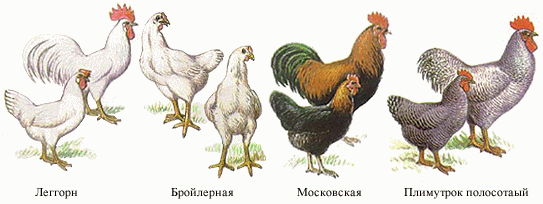 ТУАЕВА Б.С.
Селекция- наука изучающая биологические основы и методы создания и улучшения пород животных, сортов растений и штаммов микроорганизмов.
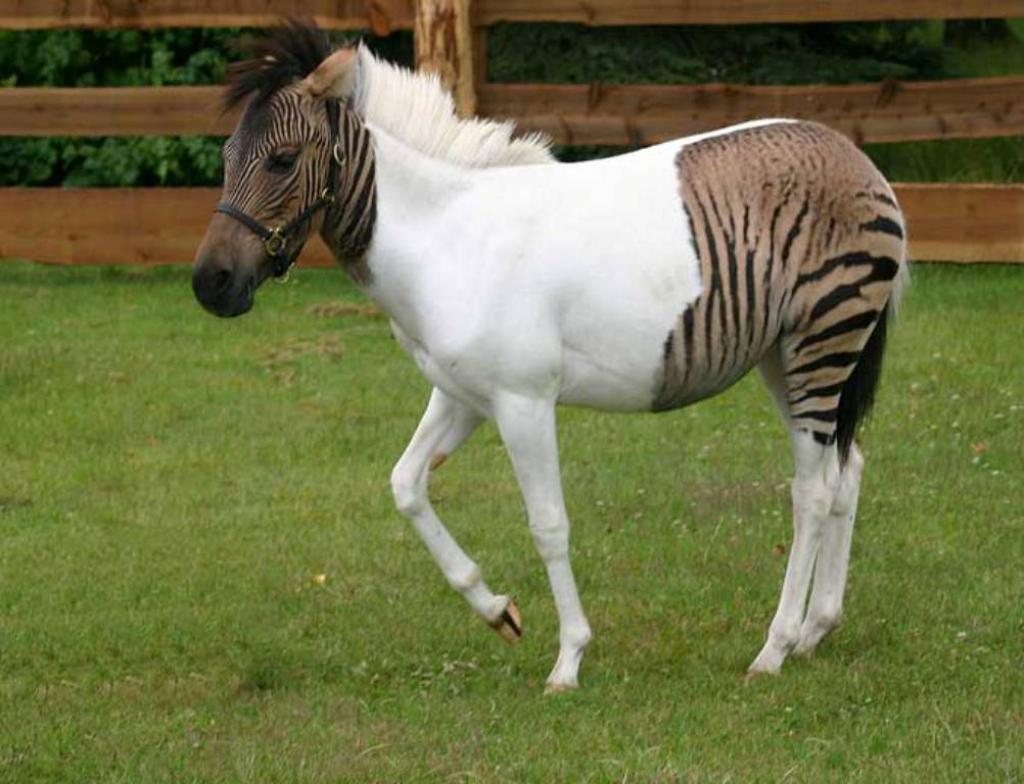 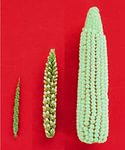 Порода, сорт, штамм – это искусственно полученные популяции(животных, растений, грибов, бактерий) с нужными для человека свойствами.
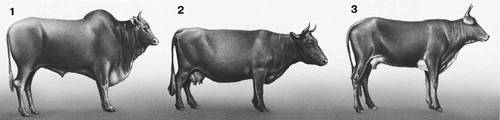 МЕТОДЫ СЕЛЕКЦИИ
КЛЕТОЧНАЯ    ИНЖЕНЕРИЯ
ГЕННАЯ ИНЖЕНЕРИЯ
ИСКУССТВЕННЫЙ ОТБОР
МУТАГЕНЕЗ
ГИБРИДИЗАЦИЯ
ПОЛИПЛОИДИЯ
Искусственный отбор
- это выбор человеком наиболее ценных для него особей животных и растений данного вида, породы или сорта для получения от них потомства с желательными свойствами.
Искусственный отбор
Бессознательный
Методический
Гибридизация
- это процесс создания гибридов в результате объединения генетического материала разных половых клеток в одной клетке.
Скрещивание (гибридизация)
Внутривидовое
(инбридинг)
Межвидовое
(аутбридинг)
Явление превосходства первого поколения гибридов над обоими родительскими формами называют гибридной мощью или гетерозисом.
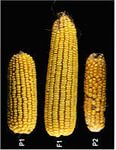 Мутагенез
это процесс возникновения мутаций под действием различных мутагенов.
Мутаций 
(по характеру возникновения)
Естественные
(спонтанные)
Искусственные                     (индуцированные)
Полиплоидия
- наследственное изменение, характеризующаяся многократным увеличением числа хромосом в клетках организма. Возникает в результате нарушения расхождения хромосом в митозе или мейозе.
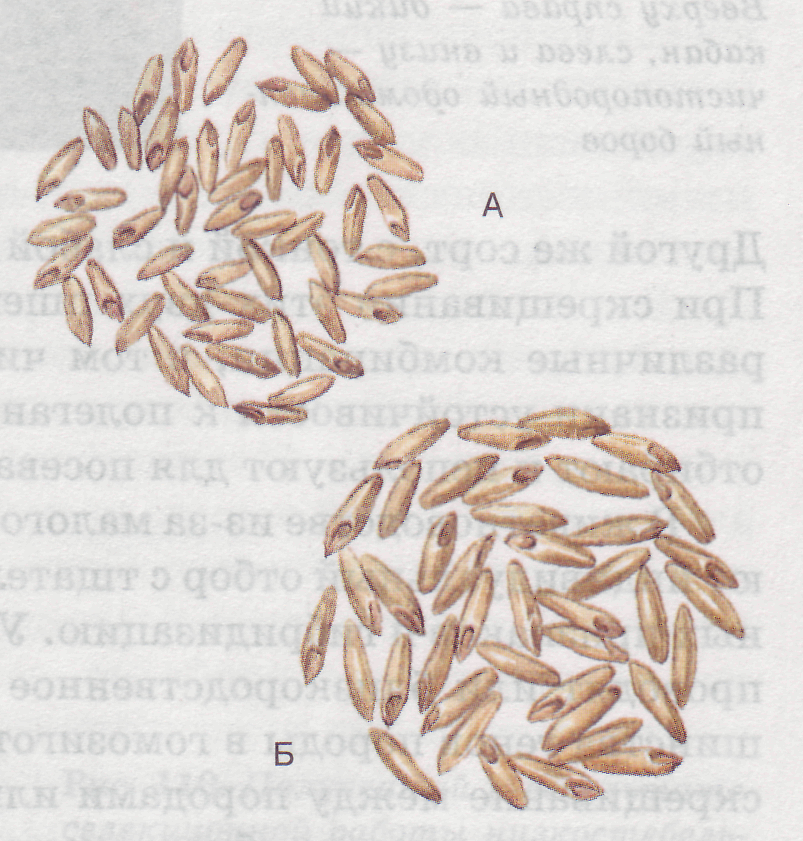 2n=14
4n=28
Генная инженерия
- это совокупность методов воздействия
    на ДНК, позволяющих переносить наследственную информацию из одного организма в другой.
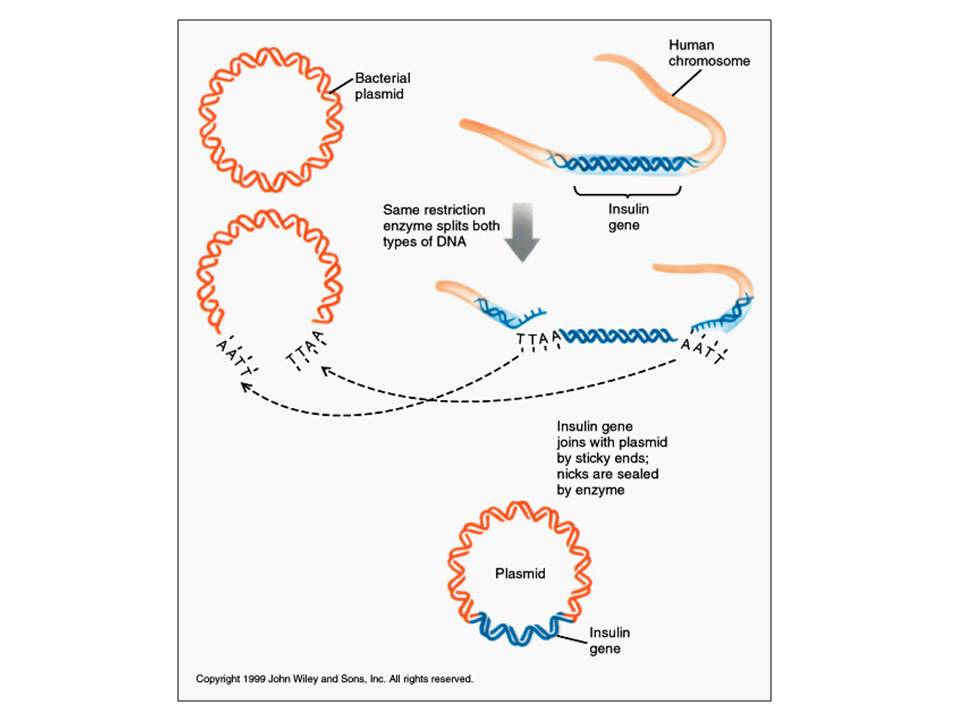 Клеточная инженерия
- метод конструирования клеток нового типа путем гибридизации их содержимого.
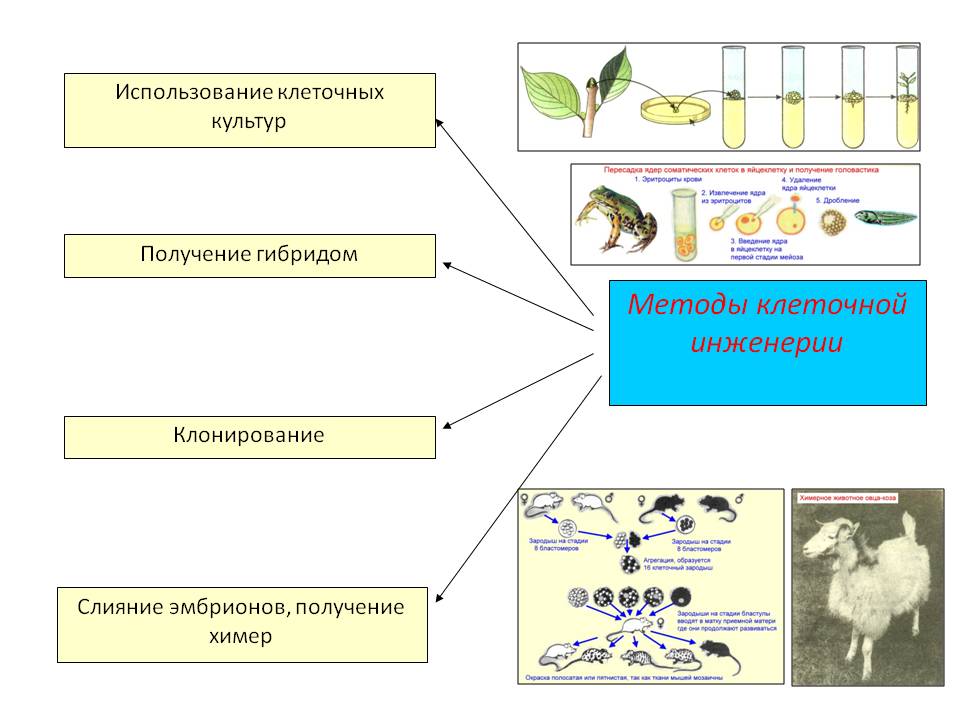 Спасибо за внимание!